Hearing Loss & Healthy Aging
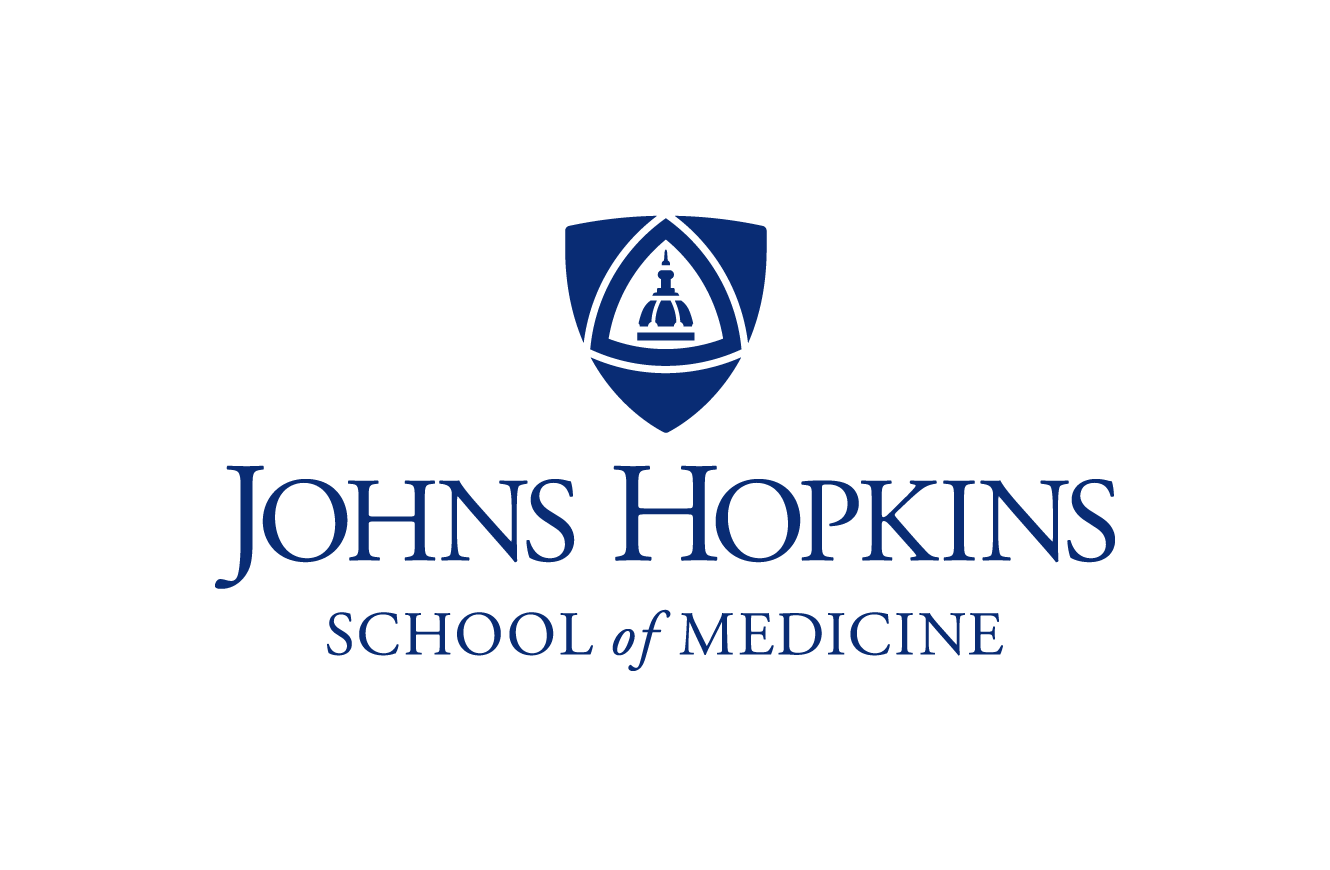 Frank R. Lin, M.D. Ph.D.

Associate Professor of  Otolaryngology, Geriatric Medicine, 
Mental Health, & Epidemiology
Johns Hopkins University
Baltimore, Maryland
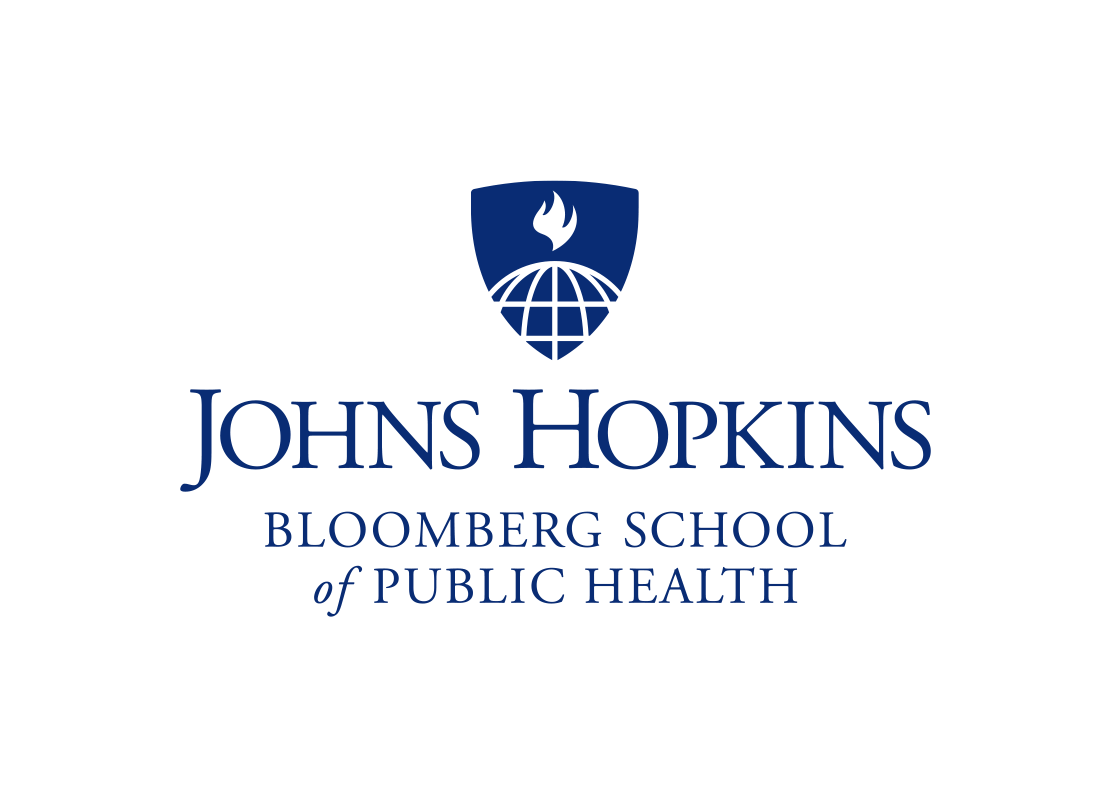 [Speaker Notes: 1021]
Hearing Loss & Hearing Aid Use Prevalence in the U.S. , 1999-2006
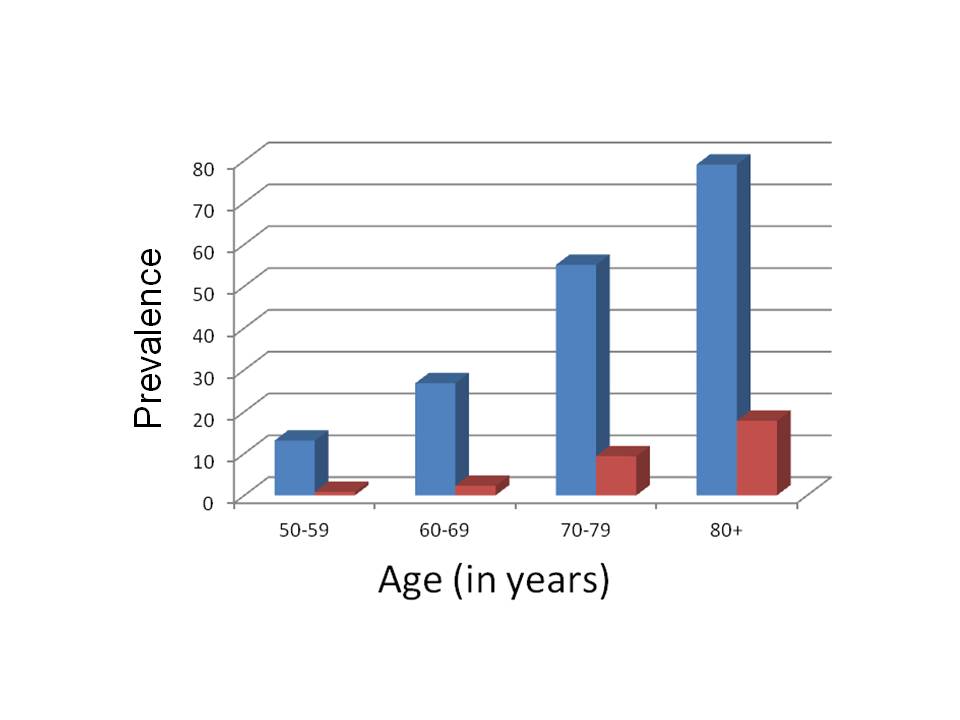 Chien W et al, Arch Int Med, 2012
Age-Related Hearing Loss (ARHL)Basic Questions
What are the consequences of ARHL for older adults?

What is the impact of treating ARHL on older adults?

How can ARHL be effectively addressed in the community?
Hearing Loss & CognitionCommon Cause or Modifiable Risk Factor
Intervention
Cognitive 
Load


Changes in 
brain
structure


Reduced Social
Engagement
Impaired
Cognition
Hearing Loss
Hearing loss intervention could: 
Reduce the cognitive load of processing degraded sound
Provide increased brain stimulation
Improve social engagement
Common pathological process
Role of HL as a potentially modifiable, late-life risk factor for cognitive decline & dementia
Aging, Cognition, and Hearing Evaluation in Elders (ACHIEVE) RCT
In collaboration with J. Coresh, M. Albert, N. Glynn, T. Chisolm, ARIC Study Team (T. Mosley, K. Bangdiwala, K. Hayden, J. Pankow)
Proximal/Mediating
Outcomes
Proximal/Mediating
Outcomes
Primary
Outcome
Primary
Outcome
Secondary
Outcomes
Secondary
Outcomes
Intervention
Intervention
HRQL

Social/Leisure Activities

Daily
Functioning

Mobility

Brain structure (MRI)
Audibility of speech & environmental sounds
Best-Practices Hearing Rehabilitative Treatment
Vs.
Successful Aging Control
Cognitive
Functioning
Enhanced Verbal Communication & Social Engagement
NIA R34AG064548
[Speaker Notes: Non-pharmacologic cognitive training intervention]
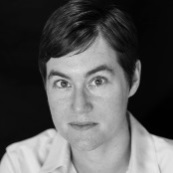 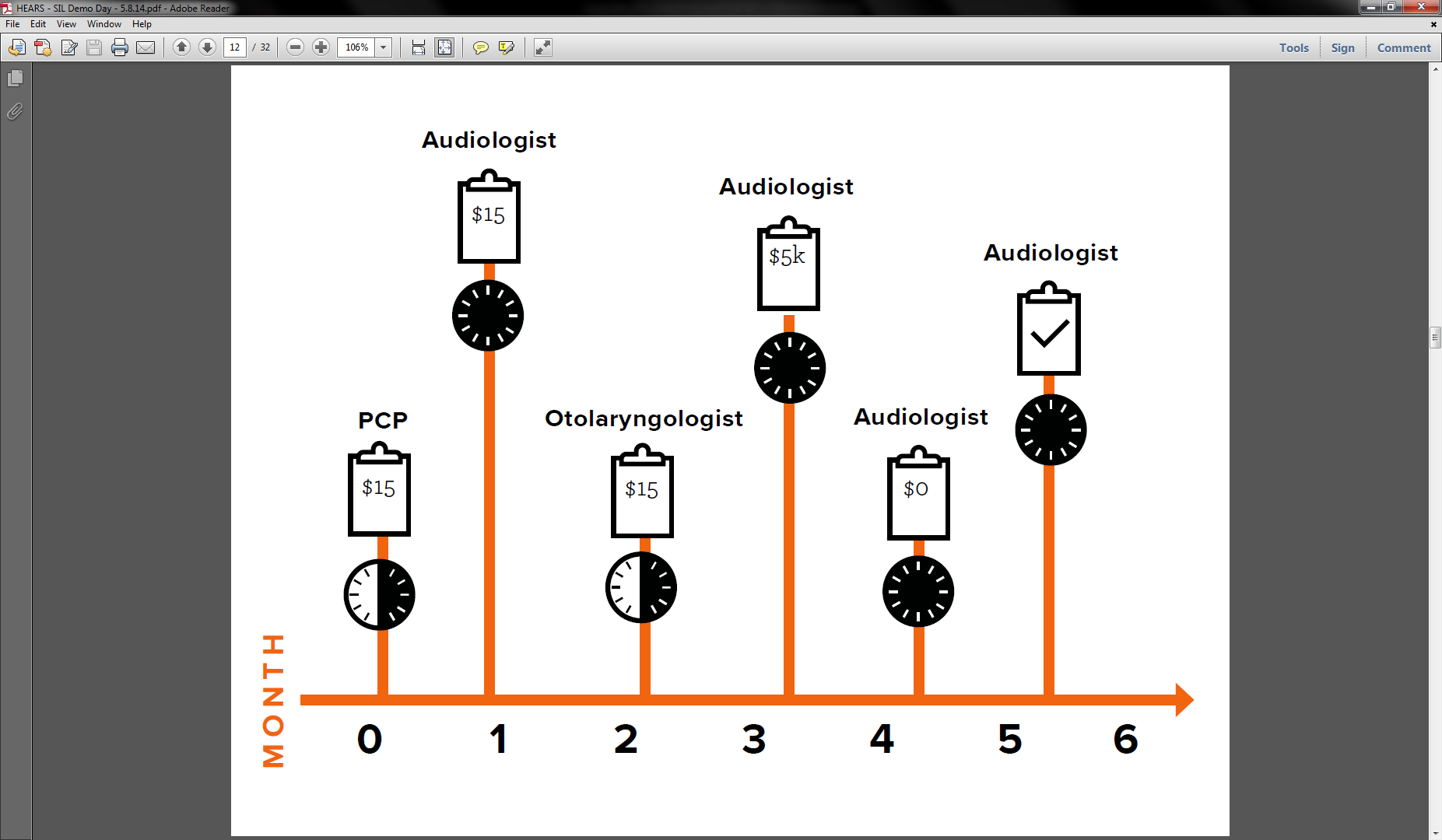 Carrie Nieman
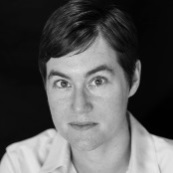 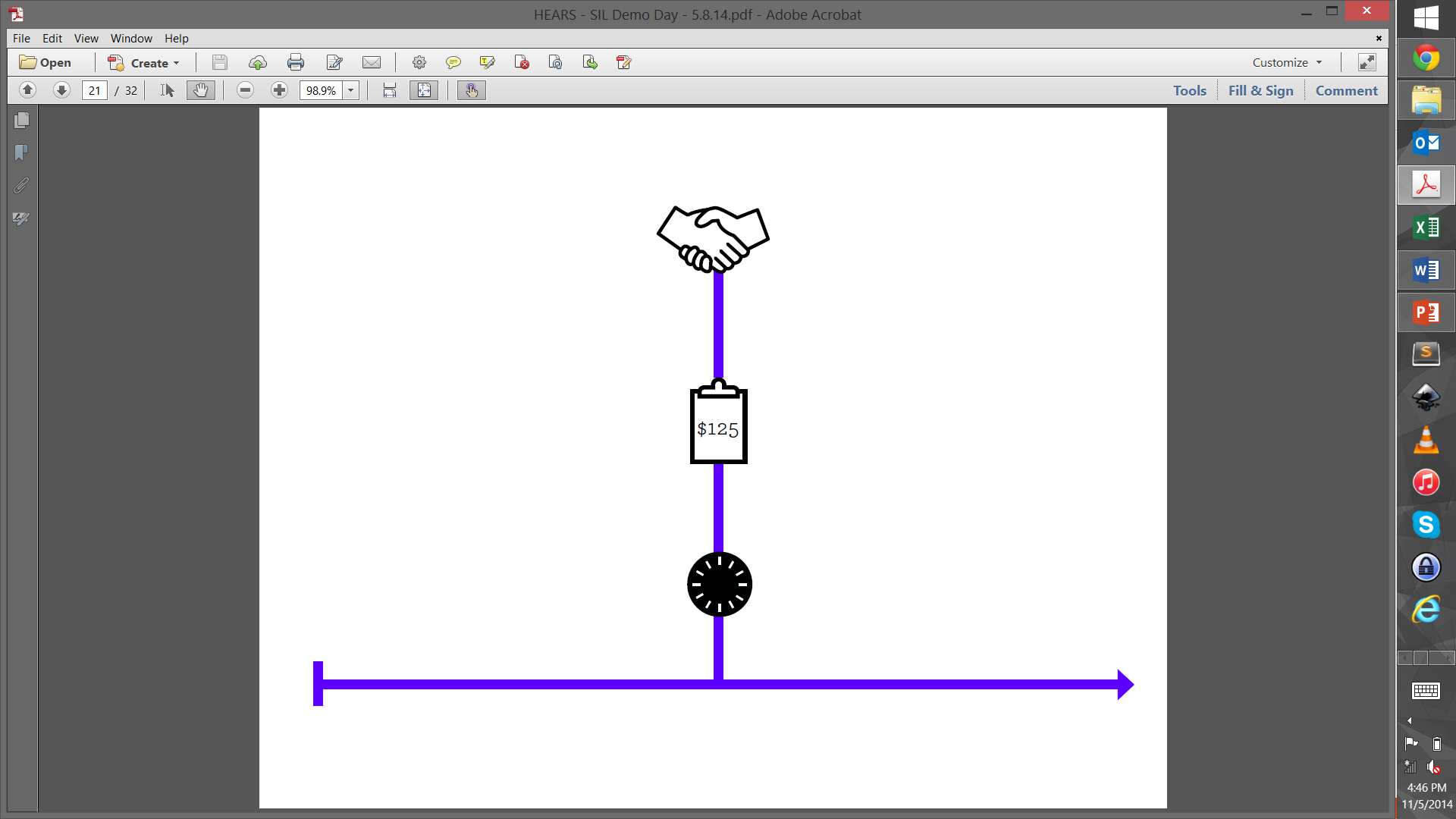 Carrie Nieman
$200
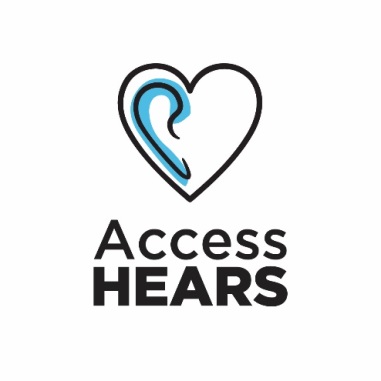 Access HEARS: Hearing care Equality through Accessible Research & Solutions
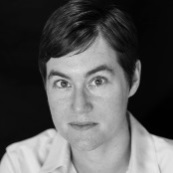 BaltimoreHEARS
Low-income minority older adults inner city Baltimore
HEARS Intervention 
1) Hearing Loss Screening
 2) Device Orientation:
  - Self-fit amplification device
  - Individual programming
3) Counseling:
  - Expectation management
  - Communication Strategies
Pilot Studies in Multiple Populations
Carrie Nieman
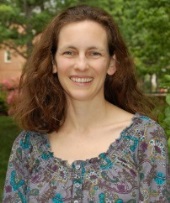 Older Adults with Cognitive Impairment or Dementia
Sara Mamo
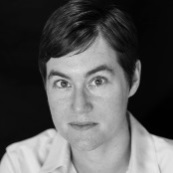 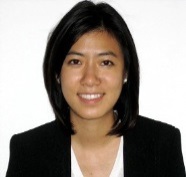 Korean-American Older Adults – Korean Martyrs Catholic Church
Janet Choi
Carrie Nieman
Definitive Trials
Licensing & Dissemination

Non-profits
Local  government
Outcomes in participant & communication partner

Social Engagement
Communication
Activities
HRQL
Pilot Studies


Multiple Communities
Intervention
Development
2016-2019
2014-2016
2013
[Speaker Notes: Insert graphic]
Thank you!flin1@jhmi.eduwww.accesshears.comwww.linresearch.org
Acknowledgments
Johns Hopkins
Nick Reed
Jennifer Deal
Joe Coresh
Richey Sharrett
Marilyn Albert
Alden Gross
George Rebok
Josh Betz
NIA
Luigi Ferrucci
Susan Resnick
Yang An
Eleanor Simonsick
ARIC Study Team
K23DC011279
R34AG046548
R01HL096812
R21DC015062
P30AG048773
Triological Society & American College of Surgeons Clinician Scientist Award
Eleanor Schwartz Charitable Foundation
NIA Intramural Research Program